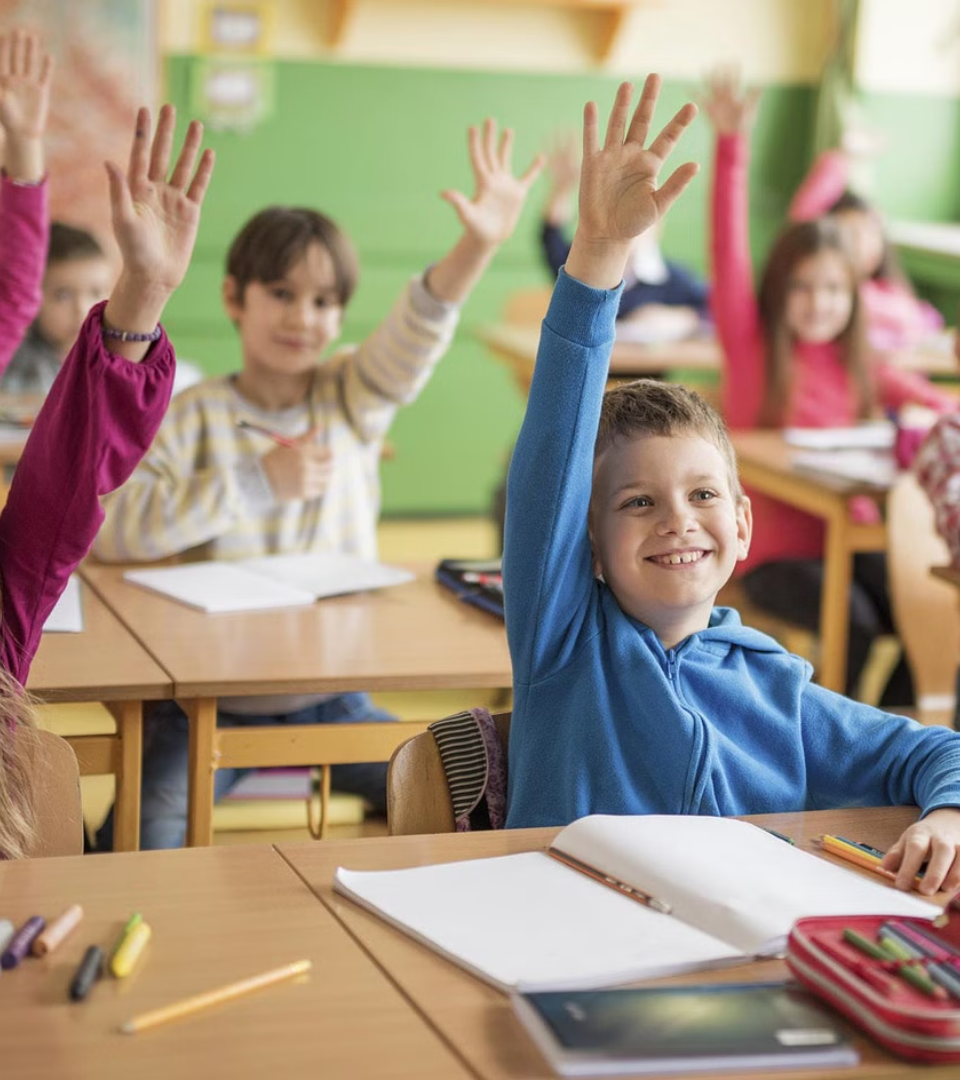 Как развить свои способности?
newUROKI.net
Привет всем! Сегодня мы поговорим о том, как развить свои способности. В этом возрасте вы находитесь в самом начале пути к самопознанию и самосовершенствованию. Мы вместе разберемся, как лучше узнать свои таланты, как их развивать, какие ресурсы вам могут в этом помочь.
Презентация для классного часа по теме: "Как развить свои способности?"
Новые УРОКИ newUROKI.net
Всё для учителя – всё бесплатно!
newUROKI.net
Выявление и актуализация представлений учащихся о способностях человека
Начнем с того, что все мы уникальны и обладаем разными талантами. Вспомните, что для вас легко, что получается лучше всего? Что вам интересно?
Например, кто-то хорошо рисует, кто-то отлично танцует, кто-то пишет истории, а кто-то мастерски играет на музыкальных инструментах.
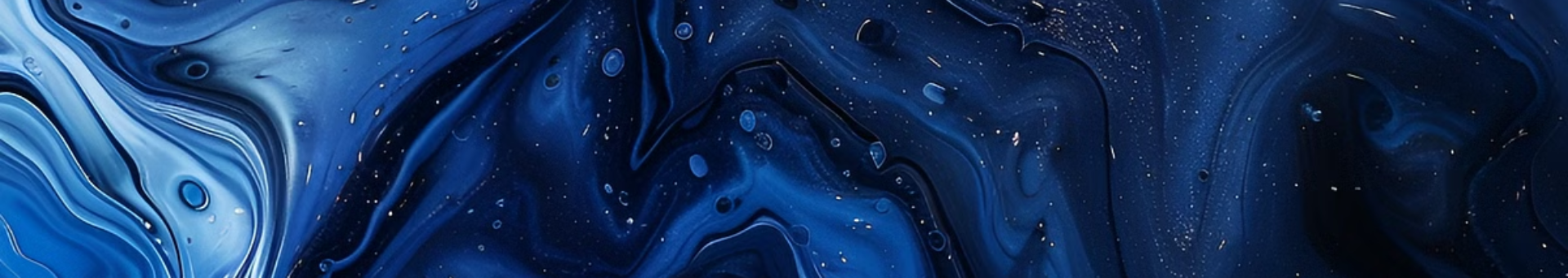 newUROKI.net
Диагностика личных способностей учащихся
Тесты
Самоанализ
Мнение окружающих
Существуют специальные тесты, которые помогут вам лучше понять, какие у вас способности. Их можно найти онлайн или обратиться к школьному психологу.
Не забывайте про самоанализ! Подумайте, в каких сферах вы чувствуете себя уверенно? Что у вас получается лучше всего?
Попросите близких людей: родителей, друзей, учителей, поделиться своими наблюдениями о ваших сильных сторонах.
newUROKI.net
Практикум по развитию познавательных способностей
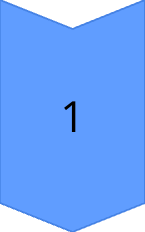 Чтение
Развивает словарный запас, логическое мышление, память, внимание.
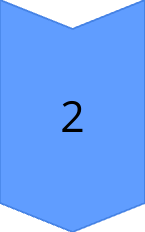 Решение задач
Тренирует логику, аналитическое мышление, способность находить решения.
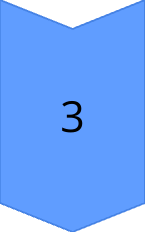 Творчество
Развивает фантазию, воображение, оригинальность мышления.
newUROKI.net
Методы и приёмы развития способностей
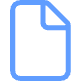 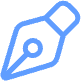 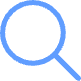 Чтение
Развивающие игры
Творчество
Читайте разные книги, статьи, журналы.
Решайте головоломки, кроссворды, играйте в шахматы.
Занимайтесь танцами, музыкой, рисованием, пишите стихи.
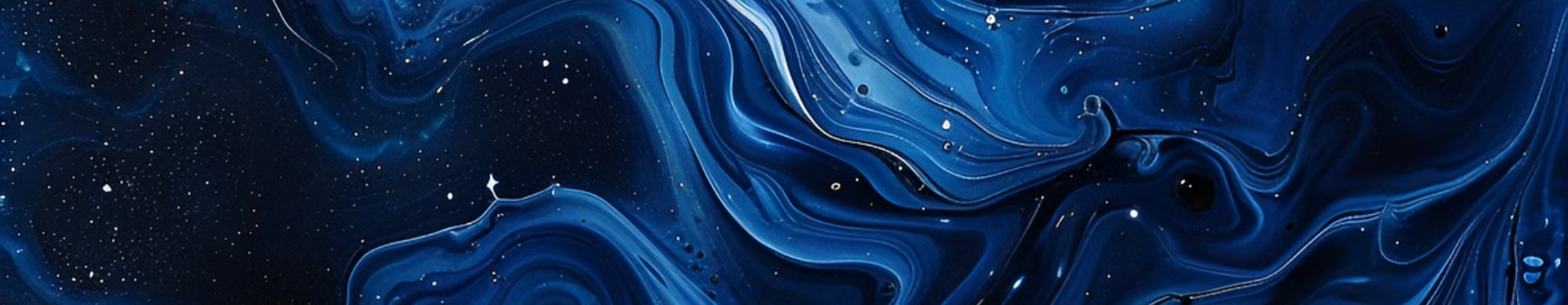 newUROKI.net
Роль мотивации в развитии способностей
1
2
3
Интерес
Цель
Похвала
Занимайтесь тем, что вам нравится, что вас вдохновляет.
Поставьте перед собой цель, к которой вы будете стремиться.
Хвалите себя за достижения, не бойтесь просить поддержку у близких.
newUROKI.net
Ресурсы для развития способностей
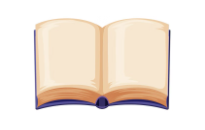 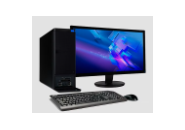 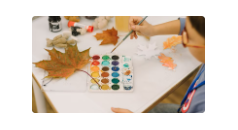 Библиотеки, интернет, кружки, курсы, учителя - все это может стать вашим источником знаний и помощи в развитии ваших способностей.